2021 – 2025 									           BV IMPAKT 1
Inovace a rozvoj nástrojů v oblasti zjišťování příčin vzniku požárů
Hlavní řešitel: Lepík P.
Jak je projekt řešen?
WP3
WP4
WP1
WP2
Metodologie zjišťování příčin vzniku požárů
Simulace průběhu požáru a pohybu osob
Velkorozměrové experimenty
Laboratorní a středněrozměr. experimenty
[Speaker Notes: WP2.1 Laboratorní experimenty GARANT: Ing. Dana Chudová, Ph.D.
WP2.2 Středně rozměrové požární zkoušky GARANT: doc. Vladimír Mozer Ph.D.
WP2.3 Měření vybraných toxických zplodin GARANT: doc. Vladimír Mozer Ph.D.
Základní metodologie projektu kombinuje analytické práce, přenos dobrých praktik ze zahraničí a na znalostech založenou syntézu. Metody řešení projektu zahrnují jak teoretické, tak experimentální disciplíny a součástí řešení je jejich provázání. Z experimentálních metod jsou využívány standardní i nově vyvíjené metody měření fyzikálně-chemických parametrů související s požárně technickými charakteristikami a technicko - bezpečnostními parametry a metody analytické chemie. Teoretické metody zahrnují matematické modelování, teoretické základy bezpečnostního inženýrství a teorii řízení a komunikace.]
Řešitelský tým
Vybrané výsledky projektu
Software FING.
Metodika pro zajištění efektivního procesu ZPP
Metodika pro stanovení zásad a postupů na místě požáru
01
02
03
Metodika pro zajištění efektivního procesu zjišťování příčin vzniku požárů
Cíl/ účel
Cílem metodiky je stanovení základních zásad a postupů pro vyšetřovatele požárů v rámci procesu zjišťování příčin vzniku požárů v ČR.
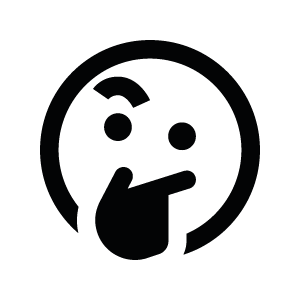 Tvorba „živého“ dokumentu
K čemu je určena
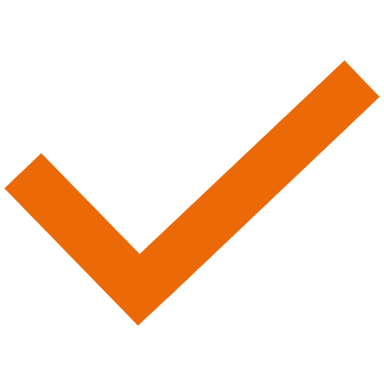 Struktura metodiky
Úvod
Akceschopnost a odbornost vyšetřovatelů
Příprava - Technické požadavky pro činnost ZPP
Seznámení z metodikou 

Filozofie vyšetřování vč. Vývojového diagramu procesu ZPP

Představení zjišťování příčin vzniku požárů v rámci výkonu státního požárního dozoru
Bezpečnost na místě požáru
Vyšetřovací Proces
Analýza a Hypotézy
Závěr vyšetřování a Odborné vyjádření
Revize a Kontinuální Vzdělávání
Úvod
Akceschopnost a odbornost vyšetřovatelů
Příprava - Technické požadavky pro činnost ZPP
Bezpečnost na místě požáru
Role a odpovědnosti vyšetřovatele požárů
Vyšetřovací Proces
Analýza a Hypotézy
Závěr vyšetřování a Odborné vyjádření
Revize a Kontinuální Vzdělávání
Úvod
Akceschopnost a odbornost vyšetřovatelů
Příprava - Technické požadavky pro činnost ZPP
Bezpečnost na místě požáru
Praktické rády pro připravenost na výjezd
Vyšetřovací Proces
Analýza a Hypotézy
Závěr vyšetřování a Odborné vyjádření
Revize a Kontinuální Vzdělávání
Úvod
Akceschopnost a odbornost vyšetřovatelů
Příprava - Technické požadavky pro činnost ZPP
Zavedení opatření pro ochranu vyšetřovatelů

Zohlednění předpisů HZS 

Doporučení dobré praxe
Bezpečnost na místě požáru
Vyšetřovací Proces
Analýza a Hypotézy
Závěr vyšetřování a Odborné vyjádření
Revize a Kontinuální Vzdělávání
Úvod
Akceschopnost a odbornost vyšetřovatelů
Příprava - Technické požadavky pro činnost ZPP
Obecný popis procesu vyšetřování od prvotní informace o požárů

Dokumentování procesu vyšetřování

Další úkony šetření požáru
Bezpečnost na místě požáru
Vyšetřovací Proces
Analýza a Hypotézy
Závěr vyšetřování a Odborné vyjádření
Revize a Kontinuální Vzdělávání
Metodika pro stanovení zásad a postupů na místě požáru
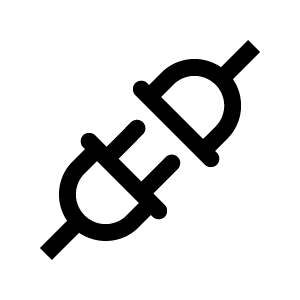 Úvod
Akceschopnost a odbornost vyšetřovatelů
Příprava - Technické požadavky pro činnost ZPP
Obecný postup při stanovení hypotéz
Formulace hypotéz 
Využití analytických metod 
Potenciál spojení metodických a experimentálních technik
Bezpečnost na místě požáru
Vyšetřovací Proces
Analýza a Hypotézy
Závěr vyšetřování a Odborné vyjádření
Revize a Kontinuální Vzdělávání
Úvod
Akceschopnost a odbornost vyšetřovatelů
Příprava - Technické požadavky pro činnost ZPP
Bezpečnost na místě požáru
Formulace závěrů
Sestavení zprávy
Vyšetřovací Proces
Analýza a Hypotézy
Závěr vyšetřování a Odborné vyjádření
Revize a Kontinuální Vzdělávání
Úvod
Akceschopnost a odbornost vyšetřovatelů
Příprava - Technické požadavky pro činnost ZPP
Bezpečnost na místě požáru
Revize postupů
Popis možnosti vzdělávání
Vyšetřovací Proces
Analýza a Hypotézy
Závěr vyšetřování a Odborné vyjádření
Revize a Kontinuální Vzdělávání
Moduly:
1.	Názvosloví, zkratky, pojmy
2.	Chemie hoření, dynamika hoření 
3.	Základní a doporučené vybavení ZPP
Stopy a účinky (elektřina, výbuchy, průmysl….) 
Modul PBS
Modul identifikace možných pochybení nebo nedbalosti.
Modul kurz ZPP 
Kontinuální vzdělávání
Třídy požárů, pokyn ZPP
Úvod
Akceschopnost a odbornost vyšetřovatelů
Příprava - Technické požadavky pro činnost ZPP
Bezpečnost na místě požáru
Vyšetřovací Proces
Analýza a Hypotézy
Závěr vyšetřování a Odborné vyjádření
Revize a Kontinuální Vzdělávání
Metodika pro stanovení zásad a postupů na místě požáru
Úvod
Základní projevy požárů
Získávání dat pro určení místa vzniku požáru
Seznámení z metodikou 

Vyjasnění cílů vyšetřování na místě požárů
Prvotní analýza dat z požářiště
Prvotní stanovení hypotéz
Metody a nástroje pro pot./vyvr. hypotéz
Součinnost s ostatními složkami
Překážky v procesu vyšetřování na místě
Úvod
Základní projevy požárů
Získávání dat pro určení místa vzniku požáru
Prvotní analýza dat z požářiště
Modul Chemie hoření, dynamika hoření 
Modul stopy a účinky
Prvotní stanovení hypotéz
Metody a nástroje pro pot./vyvr. hypotéz
Součinnost s ostatními složkami
Překážky v procesu vyšetřování na místě
Úvod
Základní projevy požárů
Prvotní posouzení místa události
Posloupnost ohledání	
	Zásady provádění statického ohledání 
	Zásady provádění dynamického ohledání 
	Shromažďování předchozích podmínek v místě požáru
Získávání dat pro určení místa vzniku požáru
Prvotní analýza dat z požářiště
Prvotní stanovení hypotéz
Metody a nástroje pro pot./vyvr. hypotéz
Součinnost s ostatními složkami
Překážky v procesu vyšetřování na místě
Úvod
Základní projevy požárů
Získávání dat pro určení místa vzniku požáru
Prvotní analýza dat z požářiště
Praktické rády pro připravenost na výjezd
Prvotní stanovení hypotéz
Metody a nástroje pro pot./vyvr. hypotéz
Součinnost s ostatními složkami
Překážky v procesu vyšetřování na místě
Úvod
Základní projevy požárů
Získávání dat pro určení místa vzniku požáru
Zavedení opatření pro ochranu vyšetřovatelů

Zohlednění předpisů HZS 

Doporučení dobré praxe
Prvotní analýza dat z požářiště
Prvotní stanovení hypotéz
Metody a nástroje pro pot./vyvr. hypotéz
Součinnost s ostatními složkami
Překážky v procesu vyšetřování na místě
Úvod
Základní projevy požárů
Získávání dat pro určení místa vzniku požáru
Obecný popis procesu vyšetřování od prvotní informace o požárů

Dokumentování procesu vyšetřování

Další úkony šetření požáru
Prvotní analýza dat z požářiště
Prvotní stanovení hypotéz
Metody a nástroje pro pot./vyvr. hypotéz
Součinnost s ostatními složkami
Překážky v procesu vyšetřování na místě
Úvod
Základní projevy požárů
Získávání dat pro určení místa vzniku požáru
Obecný postup při stanovení hypotéz
Formulace hypotéz 
Využití analytických metod 
Potenciál spojení metodických a experimentálních technik
Prvotní analýza dat z požářiště
Prvotní stanovení hypotéz
Metody a nástroje pro pot./vyvr. hypotéz
Součinnost s ostatními složkami
Překážky v procesu vyšetřování na místě
Úvod
Základní projevy požárů
Získávání dat pro určení místa vzniku požáru
Prvotní analýza dat z požářiště
Formulace závěrů
Sestavení zprávy
Prvotní stanovení hypotéz
Metody a nástroje pro pot./vyvr. hypotéz
Součinnost s ostatními složkami
Překážky v procesu vyšetřování na místě
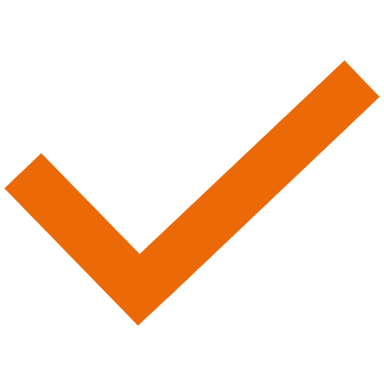 Struktura metodiky
Mobilní aplikace pro podporu vyšetřovatelů požárů
Problém
Nesystémový sběr dat na místě požáru
Vysoké nároky na zpracování dat
Absence jednoduchého nástroje k informační podpoře
Analyzováno na základě dotazníků, podnětů z IMZ a setkání s vyšetřovateli požárů
Řešení
mobilní aplikace (dostupnost na místě požárů)
jednoduché uživatelské rozhraní
převod řeči na text
výběr z předdefinovaných položek
cíl – zjednodušení práce v terénu
[Speaker Notes: Konzultovali jsme možnosti jiných funkcionalit do SSU a JISP nebo katastru nemovitostí, ke kterých má HZS využívá. Vysledkem jem že systému externí aplikací  v současně není možný.
 I když řešitelé projetu  uvědomují, že by tyto nástroje byly užitečné.
 Proto z těmito možnosti neumožňujeme.]
Přístup k řešení
Efektivní terénní práce: Zjednodušení sběru dat přímo na místě požářiště – APLIKACE.
Zvýšení komfortu a rychlosti: Implementace nástrojů pro automatický převod řeči do textu a základní grafické nástroje.
Zajištění flexibility a znalostní podpory: Možnost rozšíření aplikace o nové kontrolní seznamy a scénáře vyšetřování.
Co je SW FING
FING je aplikace vyvinutá pro vyšetřovatele požárů.
Aplikace je současně vyvíjená pro mobilní zařízení s operačním systémem Android.
ČÁSTI APLIKACE 
Záznamový list = poznámkový blok 
Kontrolní seznam scénáře vyšetřování
Nástroj pro tvorbu kontrolního seznamu - rozšiřitelnost aplikace
Zpřístupnění současných metodických pokynů
[Speaker Notes: Odpověď na to proč jen na android.]
Záznamový list
Záznamový list, který umožňuje sběr informací na požářišti.
Funkcionalita: Převod řeči do textu pomocí Google Speech-to-Text API.
Tvorba jednoduchých nákresů pomocí geometrických tvarů.
Možnost přiložení fotografií a jejich anotace.
Export do formátu DOCX, který lze uložit do svých cloudu nebo zařízení.
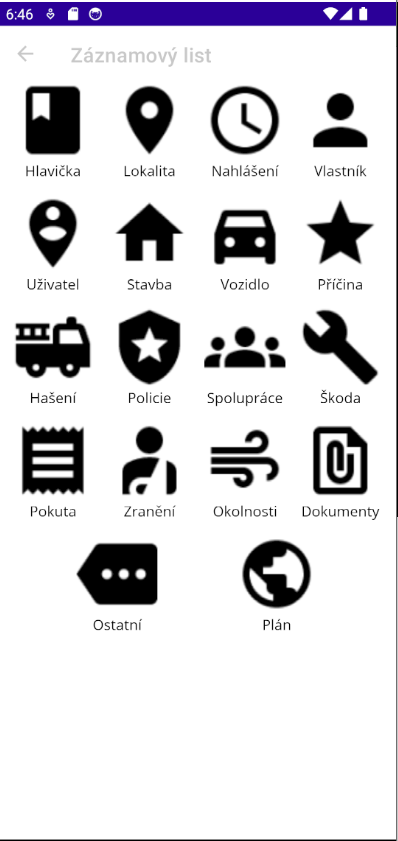 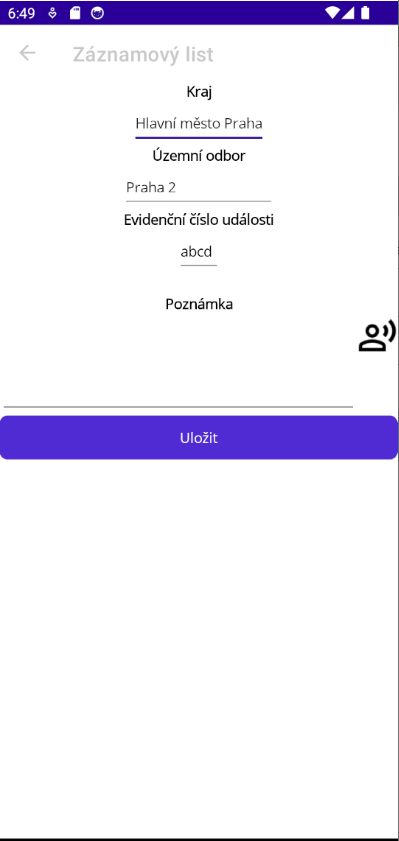 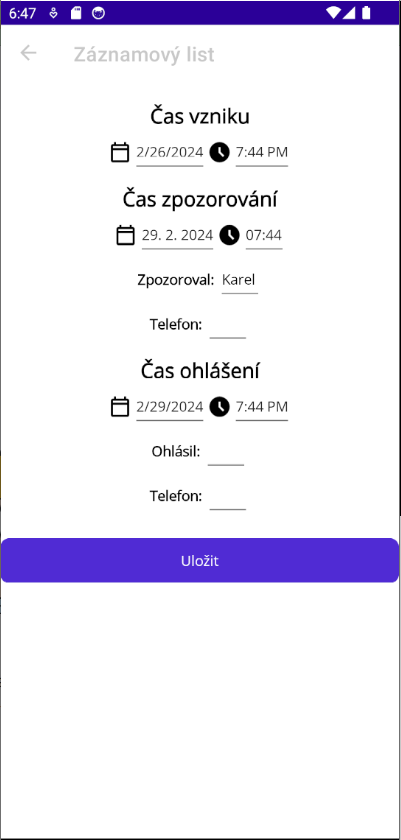 Kontrolní seznam scénáře vyšetřování
Umožňuje krokově zaznamenávat postupy a důležité úkoly.
Obsahuje číselníky, které usnadňují popis in-situ.
Vytvořený seznam je integrován do závěrečného záznamového listu.
[Speaker Notes: Nedabluje to SSU je to pro usnadnění popisu a směru dat. Kontrola kroků.]
Nástroj pro tvorbu kontrolních seznamů
Umožňuje vytvářet nové vyšetřovací  scénáře a případně je upravit podle aktuálních potřeb.
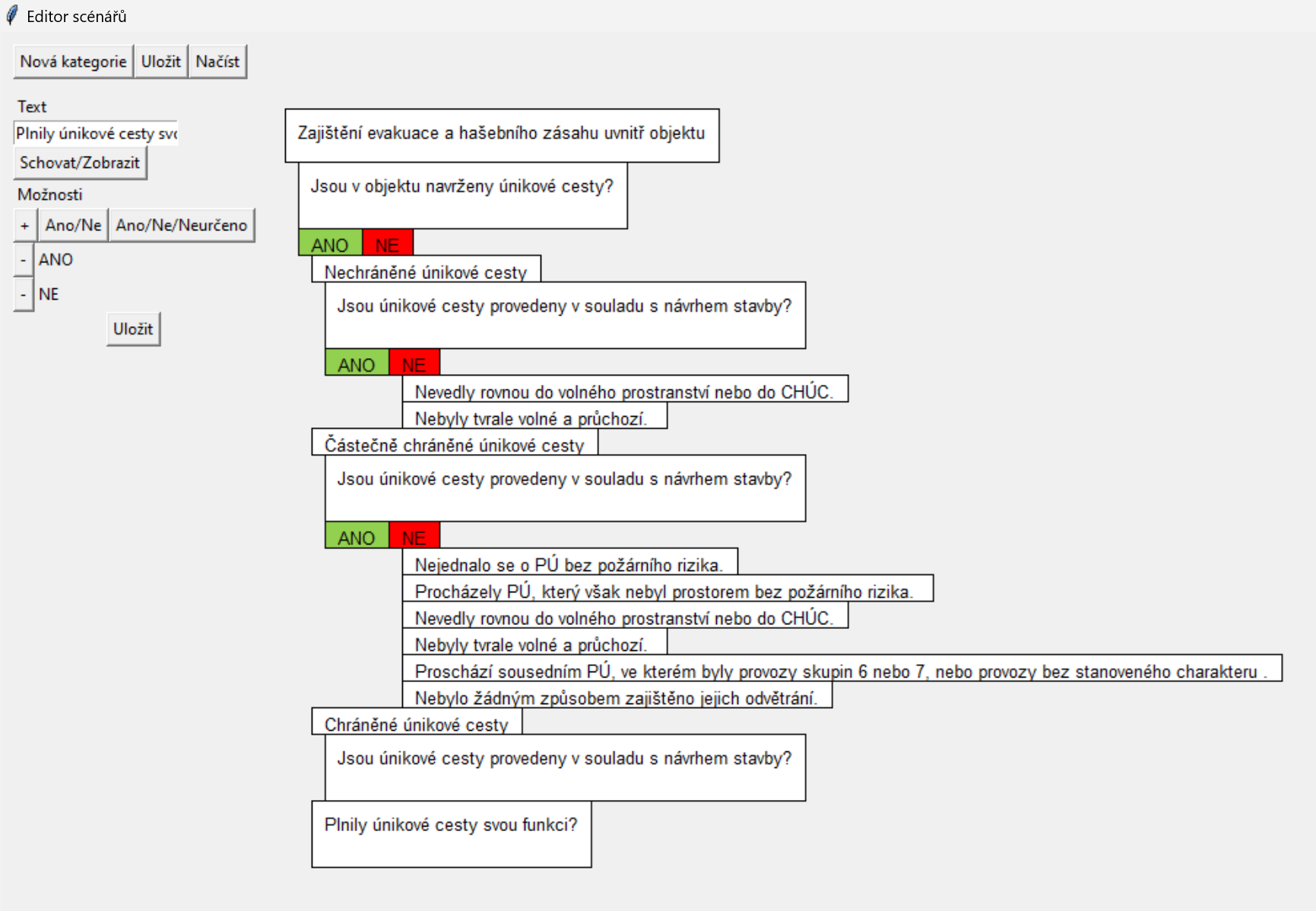 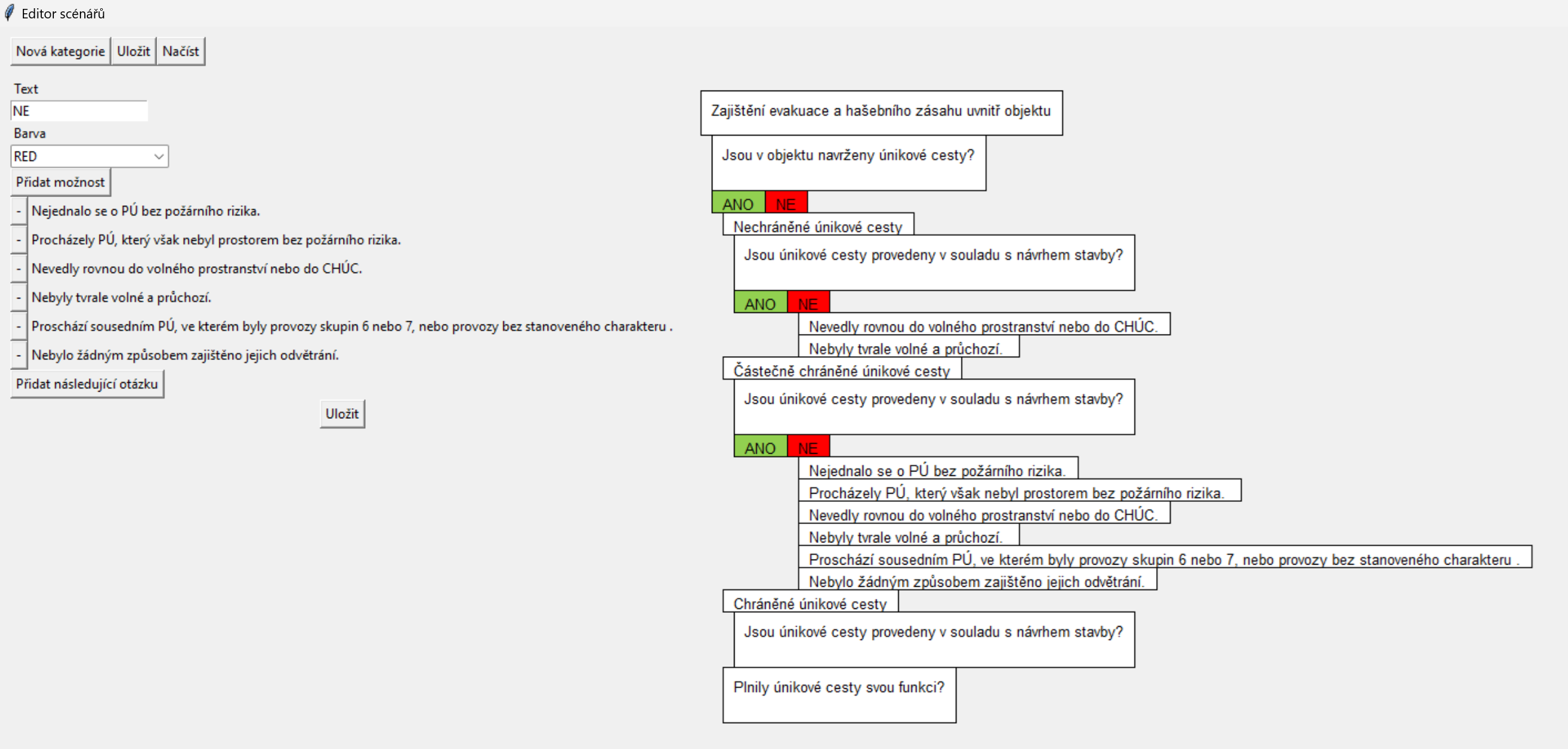 Zpřístupnění metodických pokynů
Centralizovaný systém pro přístup k nejnovějším metodikám a směrnicím.
Odkazy na Katastr nemovitostí, Rejstřík firem apod.
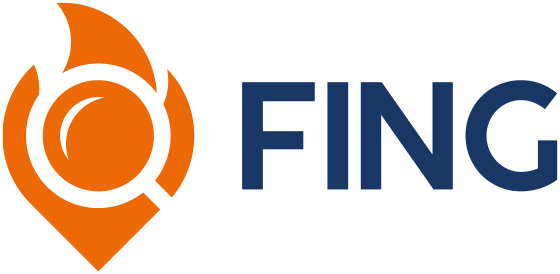 Kontaktní email:
petr.lepik@vsb.cz       barbora.martinikova@vsb.cz